Муниципальное бюджетное общеобразовательное учреждение     средняя общеобразовательная школа № 34.Проект на тему: «О чём может рассказать народный костюм?»
Выполнила: Замидченко Вероника, ученица 9 «А» класса
Руководитель: Вейденбах Лариса Николаевна













   Г.Старая Купавна
2019
Цели и задачи.
Цель работы: Познакомиться с элементами народного костюма и выяснить его назначение
Задачи: 
Выяснить, что мог сказать о человеке его костюм
Ознакомиться с палитрой цветов народного костюма
Определить значение тех или иных узоров на костюмах
Познакомиться с особенностями женского и мужского костюма
Изучить интересные факты о народном костюме
Что мог сказать о человеке его костюм?
Знатные люди надевали несколько одежд, что говорило об их  благосостоянии: снизу-рубаха, на нее-зипун, поверх-кафтан







                                                        


         Кафтан                                 Зипун                                  Рубаха
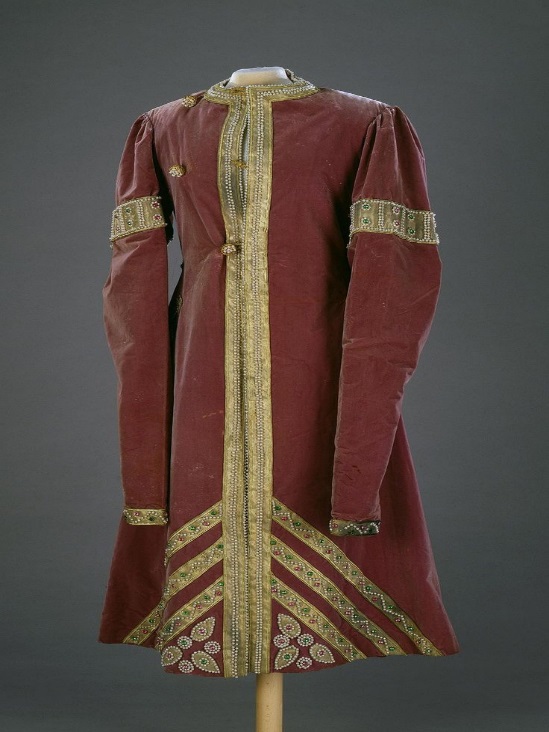 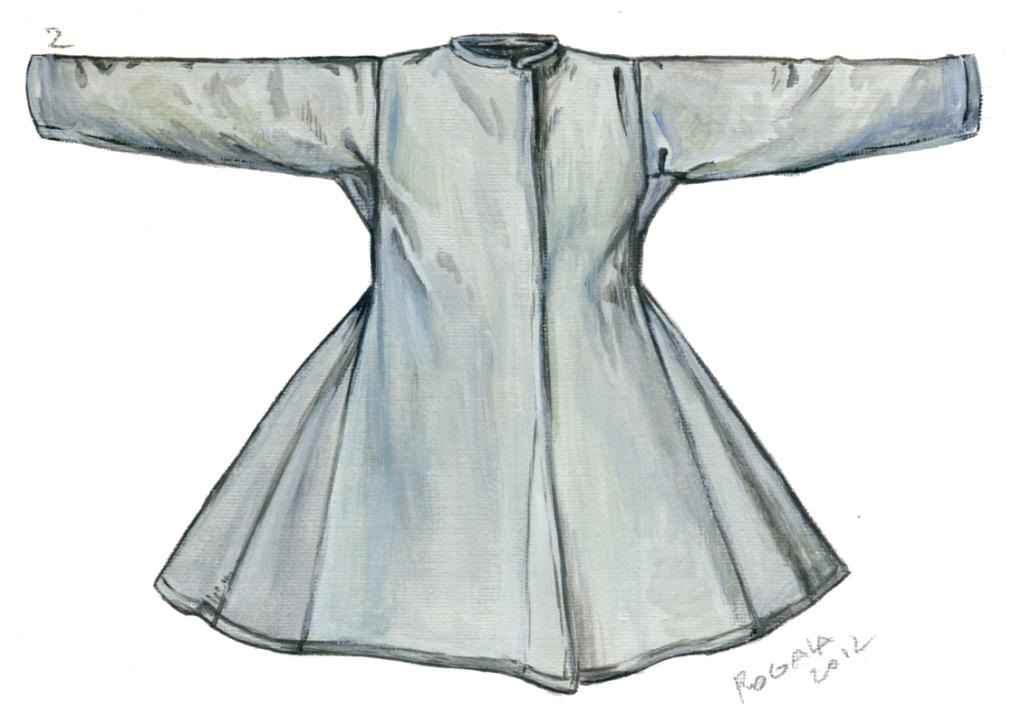 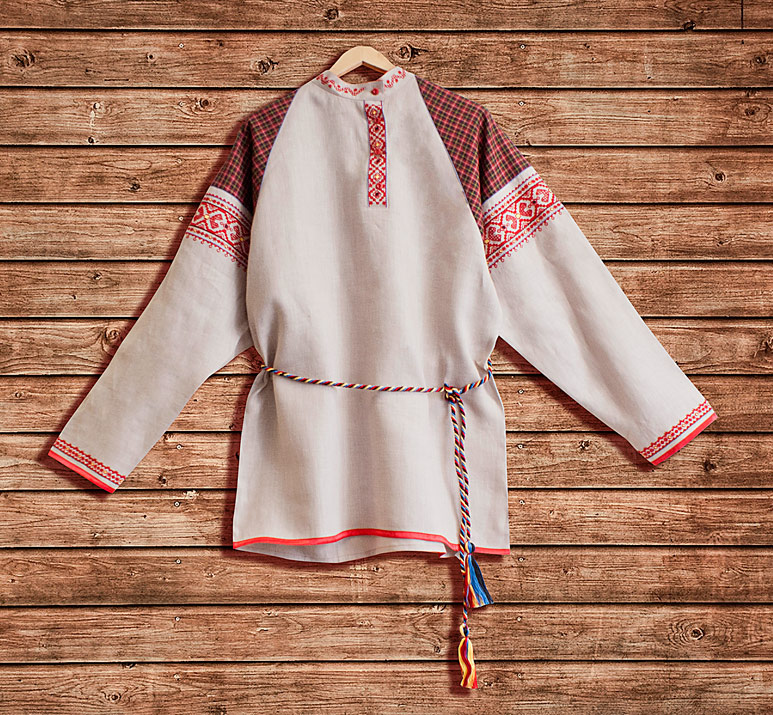 2.  Царское облачение ничем не отличалось от повседневной одежды знати. Только в торжественных случаях царь облачался в драгоценные одежды, чтобы поразить заморских послов своей роскошью и богатством.
Костюм царя
Костюм царицы
3.   Незамужние девицы могли ходить с непокрытой головой или же с головным убором, оставлявшим открытой макушку. Замужние женщины надевали повойник.
Повязка
Повойник
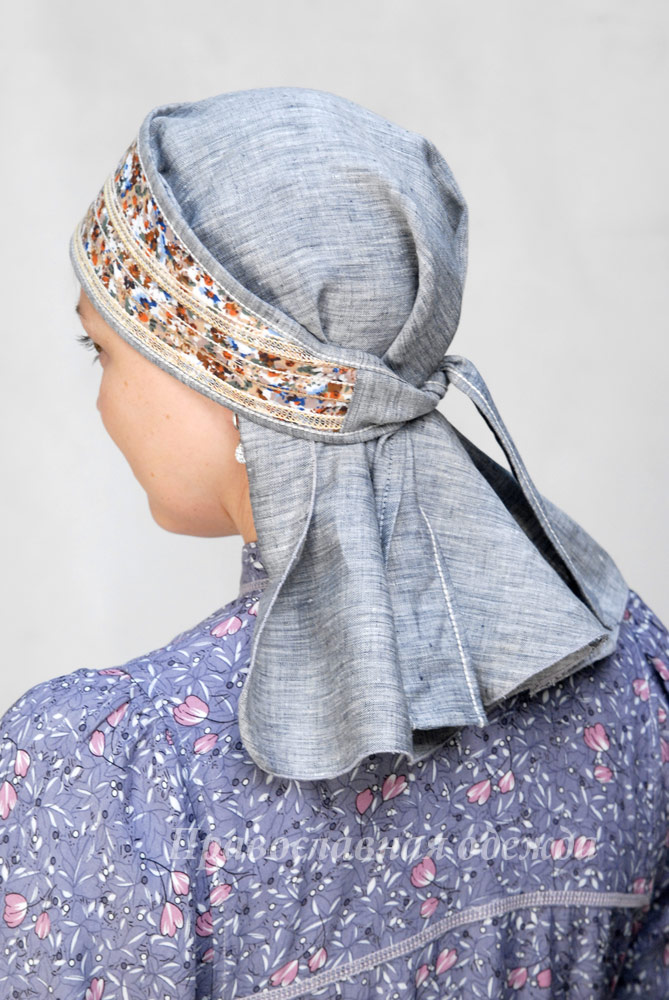 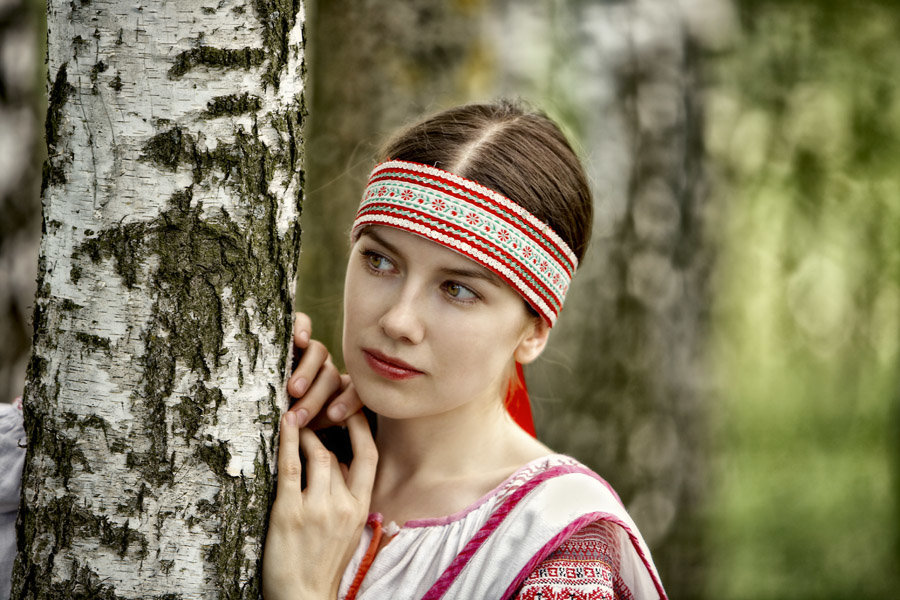 Символика цветов народного костюма.
Главные цвета русской одежды – белый и красный.
Белый цвет – это символ чистоты и обновления
Красный же цвет обозначал красоту, радость, любовь, полноту жизни. 
 Также большое значение имело расположение цветов в одежде. Низ одежды должен быть тёмный, а верх – обязательно был светлым
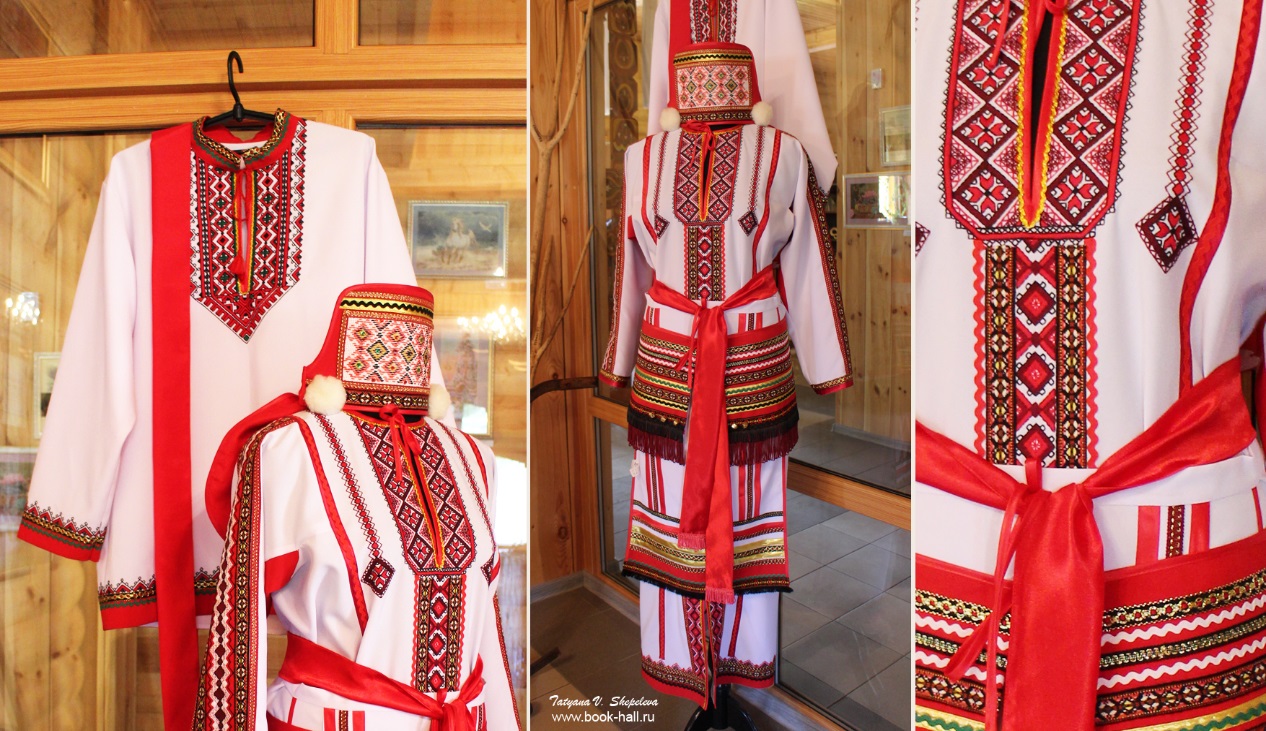 Символика орнаментов народного костюма.
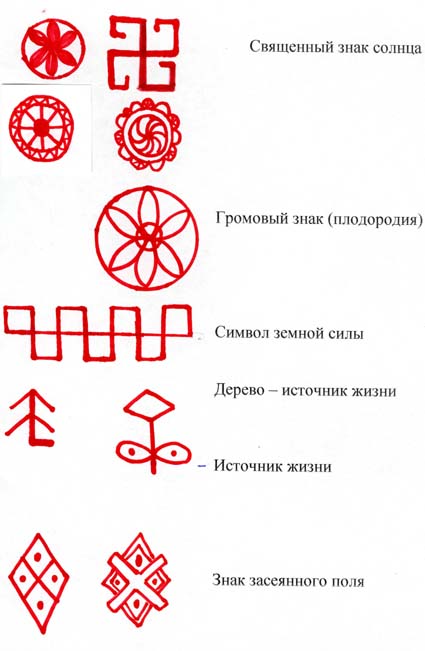 Орнамент на одежде многое мог рассказать о его владельце: 
Дерево изображалось на рубашках беременных женщин. 
Курицу вышивали на одежде замужних девушек.
Белых лебедей —у незамужних девушек.
Основное значение вышивки в древности – охранительное. 
Вышивка в основном выполнялась нитями красного цвета.
По орнаменту можно было определить местность, к которой принадлежал человек:
- Воронежская губерния: вышивка черного цвета
Центральные губернии: вышивка золотыми нитями
Тульская и Курская губернии: плотная красная вышивка и различные узоры
Женский и мужской костюм.
Основой женского и мужского костюма была рубаха. Мужская рубаха древних славян была примерно по колено длиной, а женские рубахи кроились обычно до пола. У молодых девушек древнерусский костюм женский дополнялся запоной. Запона — большой кусок ткани с вырезом посередине.
 Существовала и специальная одежда для работы. (жатвенная). Она была богато украшена и приравнивалась к праздничной. Ещё существовала так называемая обрядовая одежда, которую носили на свадьбу, похороны, в церковь.
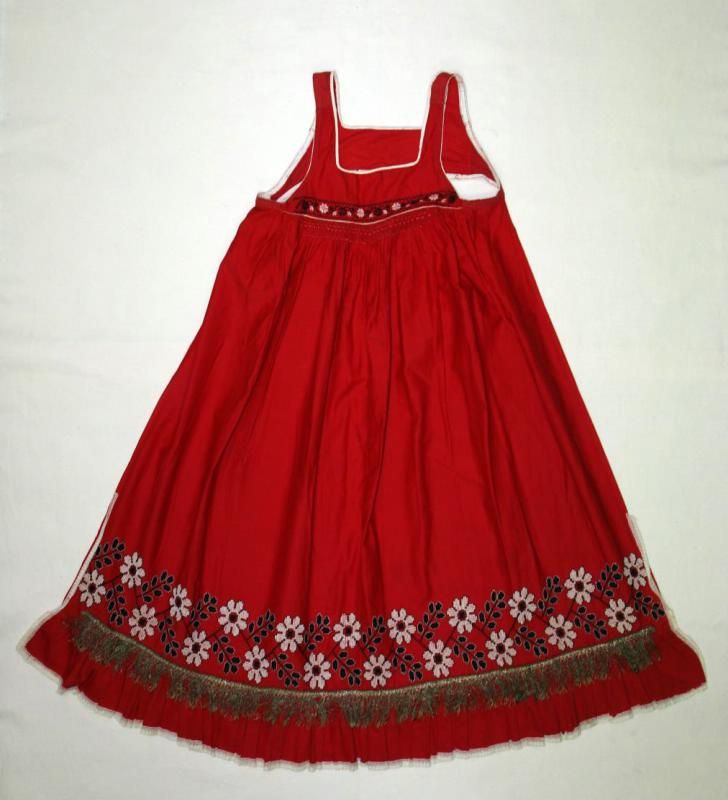 Запона
Это интересно!
Детскую одежду обычно шили из старой одежды родителей 
В русском народном костюме существовало чёткое деление на повседневный и праздничный наряд
По русским поверьям, ходить без пояса было «грешно»
В народе костюм (русский сарафан) передавался из поколения в поколение, если в нем женились или выходили замуж
Русские сарафаны получили широкую популярность в России в XVII в. Ранее они также считались неотъемлемой частью гардероба даже у мужчин, только лишь в XVII веке он стал принадлежностью только женского гардероба.
Выводы:
По костюму человека всегда можно было точно определить его возрастные и социальные отличия
Цвет и орнамент-особый способ выражения чувств человека